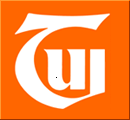 Junior Cycle Reform
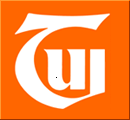 Joint Statement on Principles and Implementation
Appendix – Professional Time to Support Implementation
Subjects
Short Courses & Level 2
Class duration
Classroom Based Assessment
Classroom Based Assessments (CBAs)
Subject Learning and Assessment Review (SLAR)
Assessment Task (AT)
Assessment Task (AT)
State Certified Exam
Retention of State Certificate
Reporting
Professional Time
Professional Time
Professional Time
Professional Time – Transitional ArrangementTeachers of English, Science & Business
How can 22 hours* Professional time be used?*pro rata for part time teachers
How can 22 hours* Professional time be used?*pro rata for part time teachers
Overview of Time Provided
Implementation Committee